महाराष्ट्र शासन   सांस्कृतिक कार्य संचालनालय दृक - श्राव्य केंद्र उद्घाटन समारंभशनिवार दिनांक 26 नोव्हेंबर 2022 रोजी, सायं. 4:०० वाजतास्थळ : स्वरालय, 2 रा मजला, रवींद्र नाट्य मंदिर, प्रभादेवी, मुंबई सांस्कृतिक कार्य विभाग
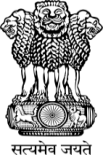 उद्देश
स्वातंत्र्याच्या अमृत महोत्सवांतर्गत सांस्कृतिक कार्य संचालनालयाच्या अंतर्गत असलेले स्वरालय हे दृक-श्राव्य केंद्र निर्मिती करण्यात आलेली आहे.

स्वरालय येथे अनेक दुर्मिळ ध्वनिमुद्रित संगीत, ध्वनिचित्रफिती, छायाचित्रे, पुस्तके यांचा आस्वाद घेण्यासाठी या केंद्राचा वापर करण्यात येणार आहे. 

तसेच या माध्यमातून सांस्कृतिक कार्य संचानालयामार्फत आयोजित करण्यात आलेल्या कार्यक्रमांचे जतन व संवर्धन करण्यात करण्यात येणार आहे. 

या ठिकाणी उपलब्ध असणारा दस्त ऐवज सर्वाना उपलब्ध करून देणे, हे मुख्य उद्दिष्ट आहे
स्थापना
सांस्कृतिक कार्य संचालनालयाच्या अंतर्गत स्वरालयची स्थापना 1970 साली करण्यात आलेली आहे.
सुरुवातील रंगभवन, धोबीतलाव येथे हा ठेवा होता. 
नंतर रविंद्र  नाट्यमंदिर, प्रभादेवी येथे स्थलांतर करण्यात आला. 
पुन्हा रंगभवन येथे स्थलांतर करण्यात आला. 
अंतिमत: सन 2005 पासून रविंद्र नाट्य मंदिर येथे स्वरालय या दालनात रुपांतर करण्यात आले.
स्वरालय येथील दुर्मिळ ठेवा
ख्यातनाम गायकांचे गायन (उदा. कृष्णराव फुलंब्रीकर, वसंतराव देशपांडे, बालगंधर्व इ.)
दुर्मिळ संगीत नाटके- संगीत मानापमान, संगीत संशयकल्लोळ, संगीत जय जय गौरीशंकर
दुरदर्शनच्या माध्यमातून घेतलेल्या मुलाखती उदा. रानराई, प्रतिभा व प्रतिमा
दृक-श्राव्य केंद्रातील उपलब्ध सेवा
छायाचित्रे पाहणे
दुर्मिळ ध्वनिचित्रफिती पाहणे
दुर्मिळ ध्वनीमुद्रिका ऐकणे
पुस्तकांचा लाभ घेणे
समुह चर्चा
      याची यादी mahasanskruti.org या संकेतस्थळावर ‘स्वरालय’ या नावाखाली उपलब्ध असेल.
स्वरालय मधील सोयींचा लाभ
विद्यार्थी
संशोधक
पत्रकार
रसिक प्रेक्षक
कलाकार
अधिकारी / कर्मचारी
इतर
दृकश्राव्य केंद्र भेट देण्यासाठी नमूना अर्जवैयक्तिक / समूह
संपर्क साधण्याची पध्दती
ऑनलाईन अर्ज सादर करणे
Mahasanskruti.org या वेबसाईटवर स्वतंत्र खिडकी
अर्जाचा नमूना भरणे
ऑनलाईन अर्ज सादर करणे
अर्जाची पडताळणी
स्वरालयाला भेट देण्याची तारीख कळविणे
स्वरालयास भेट
Feedback
धन्यवाद!!!